Shark Academy
Become a shark in the ocean of phishing

Alina Stechyshyn,
 USNH Cybersecurity Analyst
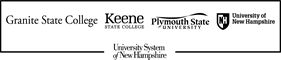 Phishing attacks are on the rise
Phishing attacks: # 1 attack in higher ed now.
Phishing attacks: 95% of all cyber-attacks on enterprise networks
UNH: email filtering policies + security operations folks
Email is scanned for malware, phishing  and spam is moved to Junk folder
Problem: automatic detection is not enough
Phishing Emails
Phishing emails – a form of social engineering, involving the sending of legitimate looking emails aimed at fraudulently extracting sensitive information from recipients, usually for a financial gain.
Psychological nature of phishing

Risks: financial, reputational, psychological

No technology can stop all phishing – communication is key

We are all in this together
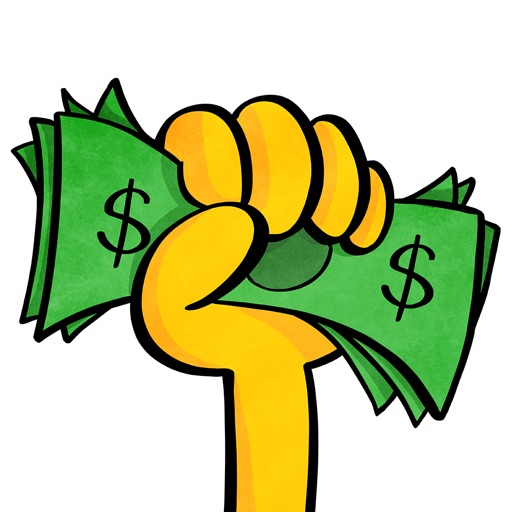 How Phishing Works
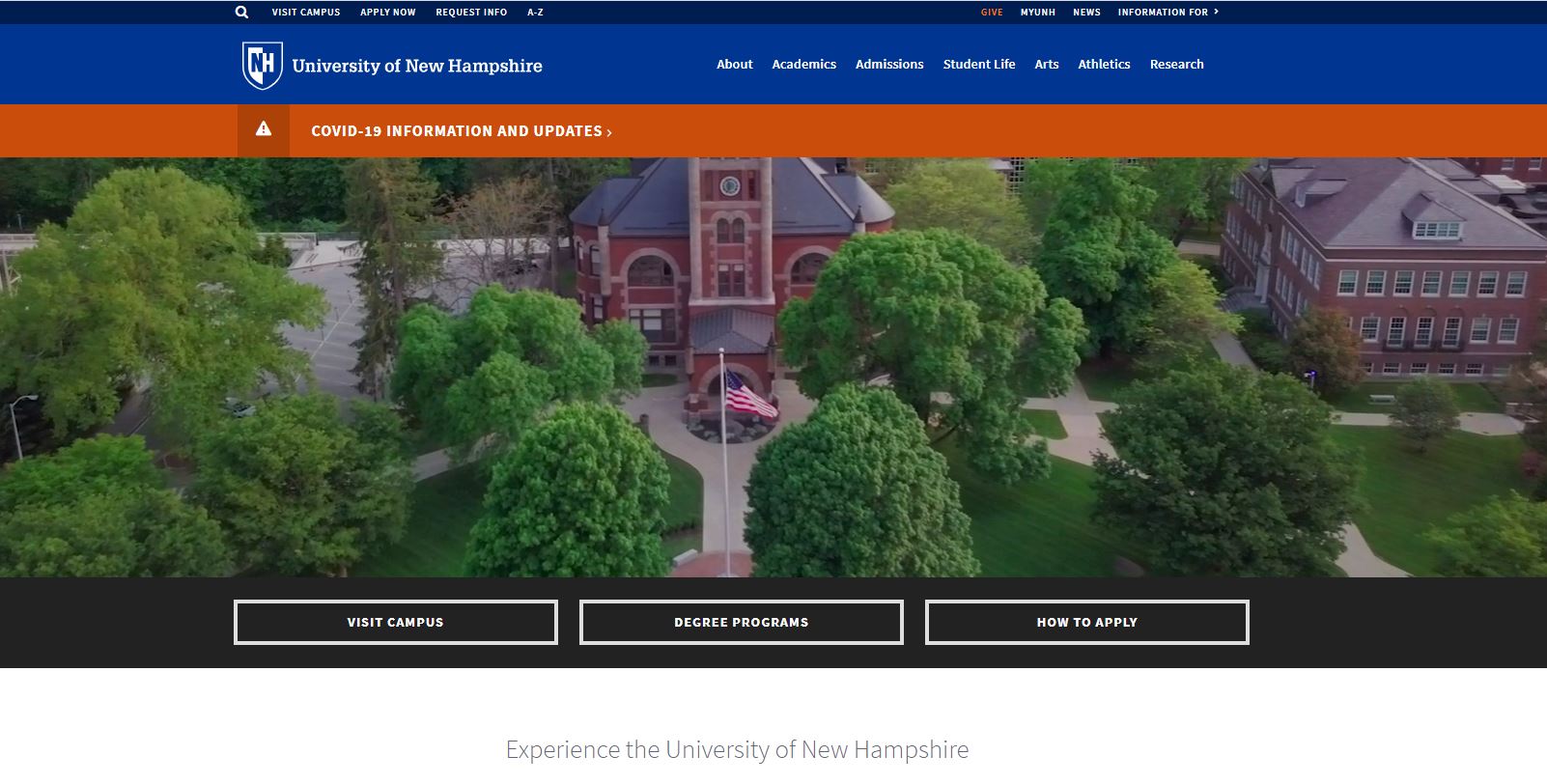 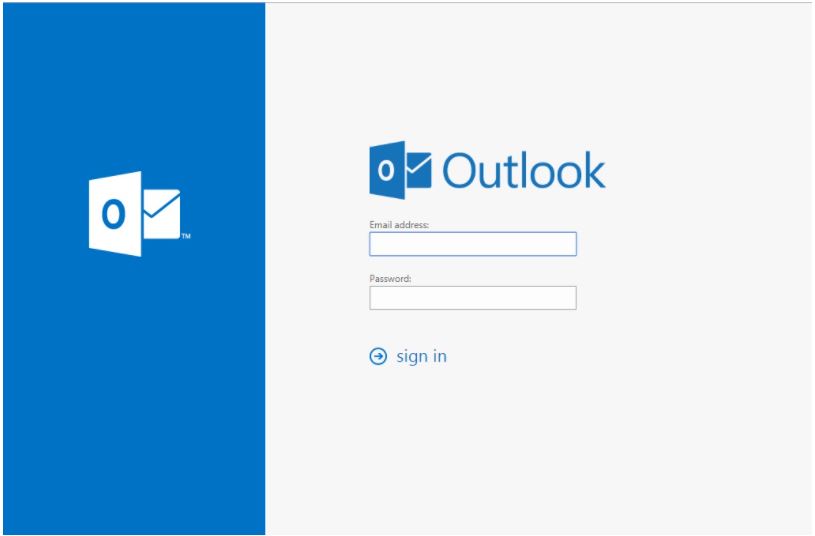 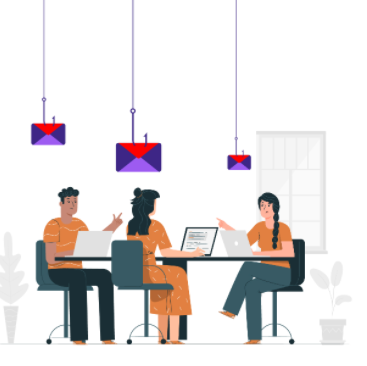 Criminals create a hook - fake login page
Email with a link to fake login is sent
Recon
Use collected credentials to send other phishing like scam jobs
Victims fall for these scam jobs and lose money
UNICEF Internship
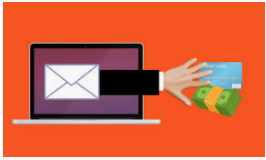 Pet Sit to Get Paid
Document shared with you: "DC.docx"
What emails can you expect to see?
The Ugly = Phishing
Unexpected emails with malicious intent, asking you to do something urgently.
The Good
Expected emails from the people you know personally.
The Bad = Spam/Junk
Unexpected advertisements from marketing companies.
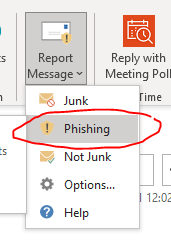 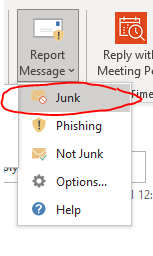 Is it Phishing or Spam? Check the Sender Address
Who is the sender?
The first step is to always check the full sender address, its domain. Does the sender address make sense? Is it consistent with the UNH domain?
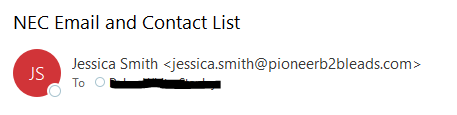 Likely SPAM
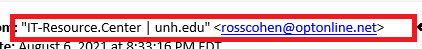 Likely PHISH
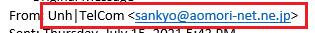 Likely PHISH
Does Email Text make sense?
Next, read the email. Does the email make sense? What is it asking you to do?
SPAM/JUNK
Does Email Text make sense?
PHISH
Does Email Text make sense?
PHISH
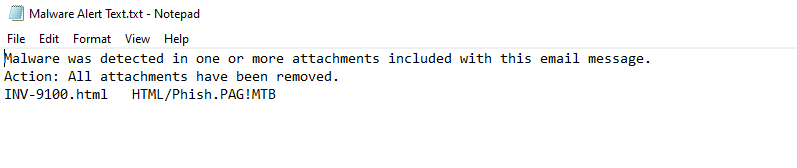 Phishing with Malware Attached in Another Email
By attaching malware in another email attachment, attackers avoid our scanners:
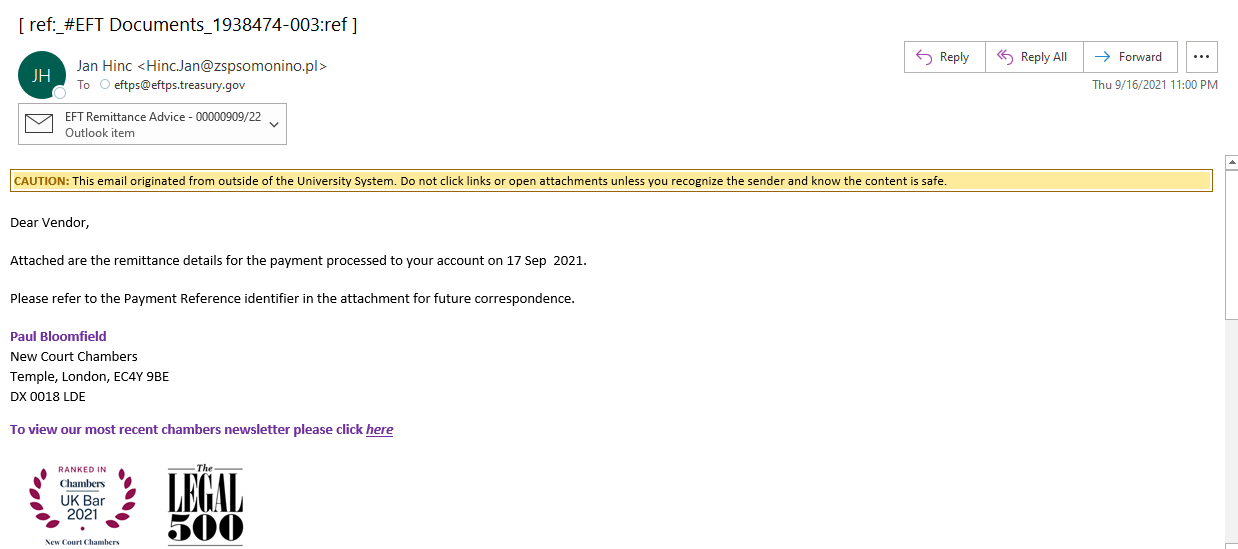 Malicious html attachment
Internal Phishing
PHISH
UNH example Break-Down
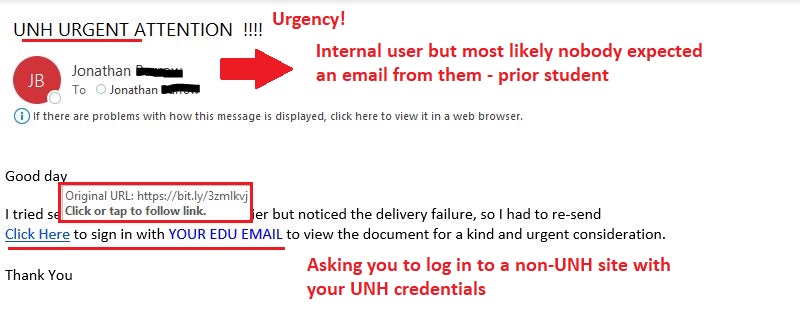 URLs can be analyzed without Clicking
Does the URL in the email make sense? What is its domain?
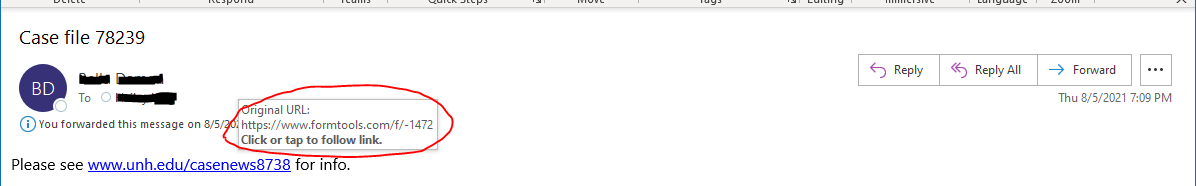 PHISH
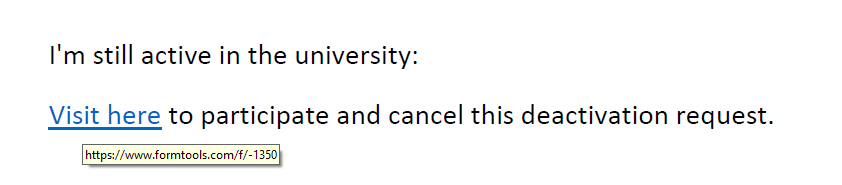 PHISH
SPAM/JUNK
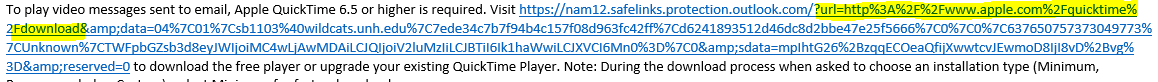 Phishing that collects active emails to use in other phishing
Unknown sender
Asking to Unsubscribe from an Unknown group
Not so innocent
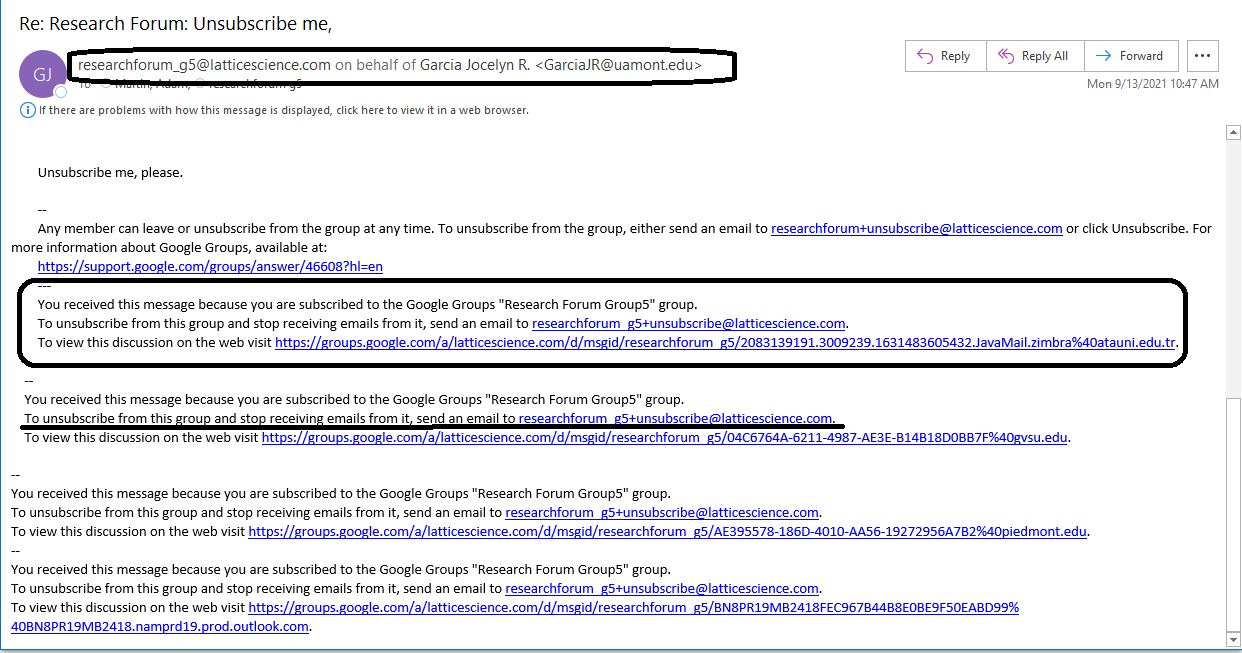 Is it Phishing or Spam? (External)
PHISH
Spoofed Sender: Name <meltwill001@gmail.com>
Is it Phishing or real? Confirm the Request via University Email
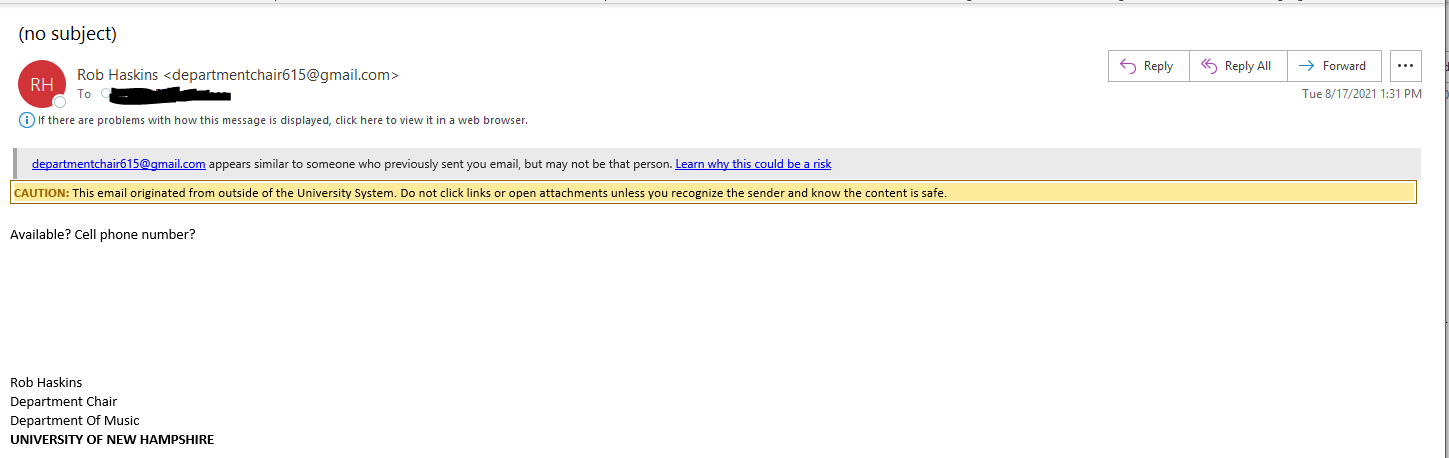 PHISH
Tech Support Scams
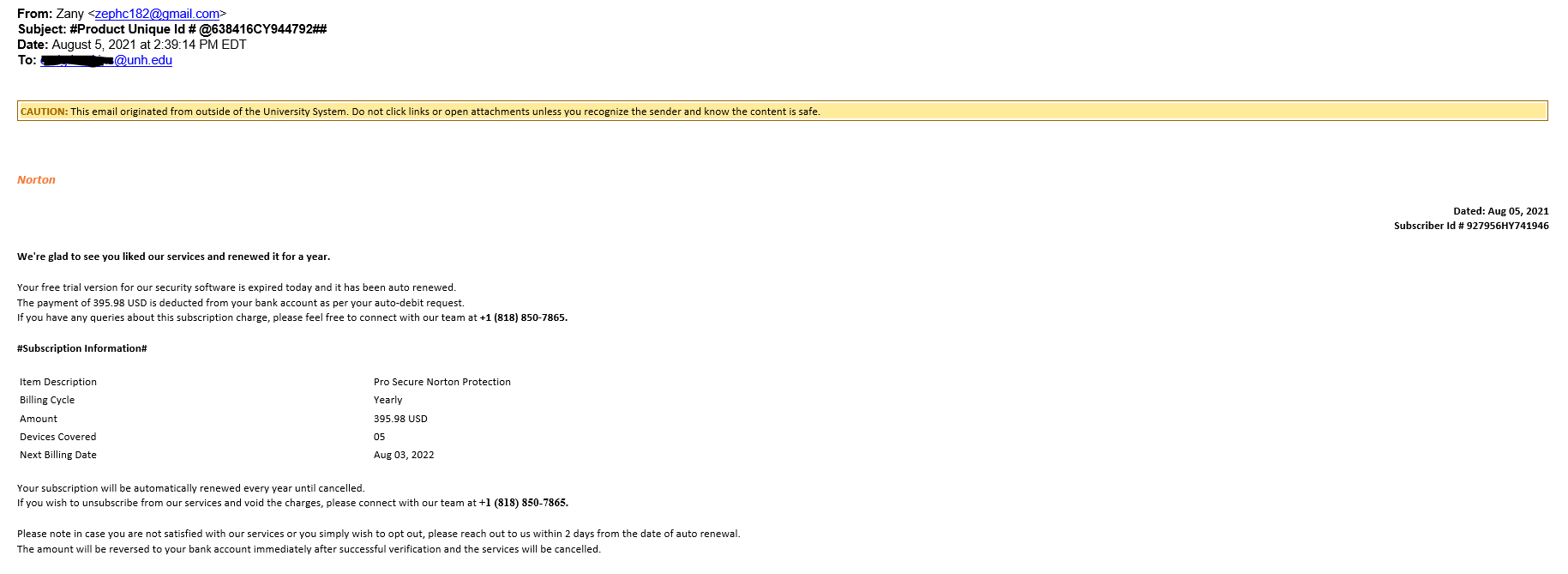 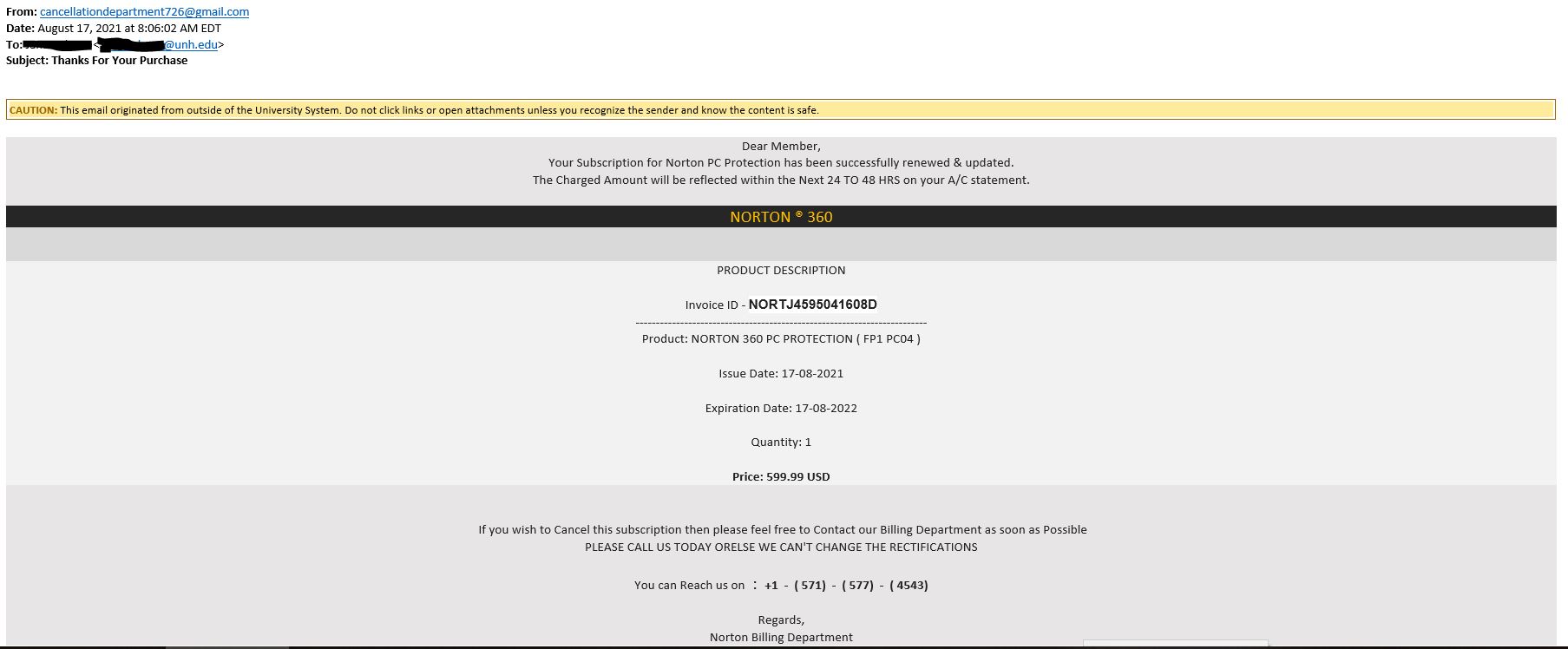 PHISH
PHISH
Types of Phishing at UNH
Credential Collection
Sender asks you to confirm your password, or reactivate your account
Involves links to fake Login pages
Uses valid credentials to access email and distribute malicious message to all contacts.
Download malware
Emails try to convince the recipient to click the URL or open an attachment.
Spear Phishing – gift card scams
Spoofing a familiar name, asking for your quick help to purchase gift cards.
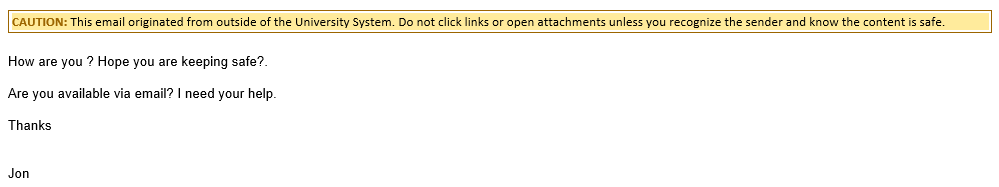 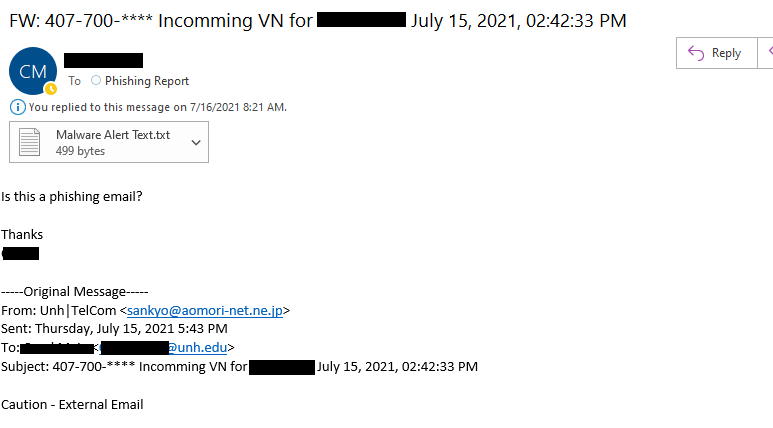 Job scams
Emails with easy jobs that pay well, which in fact involve fraudulent activity.
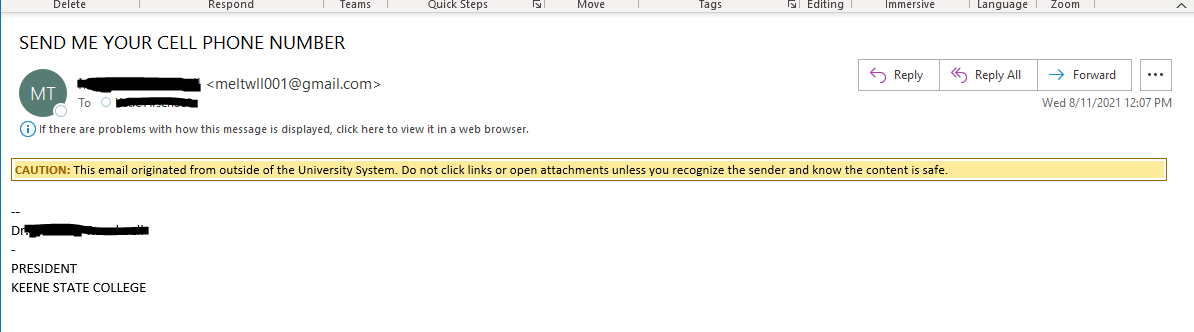 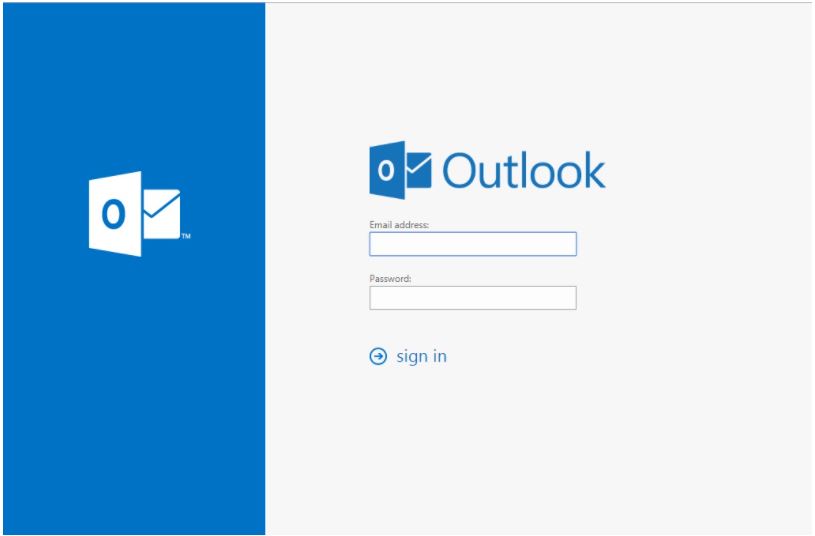 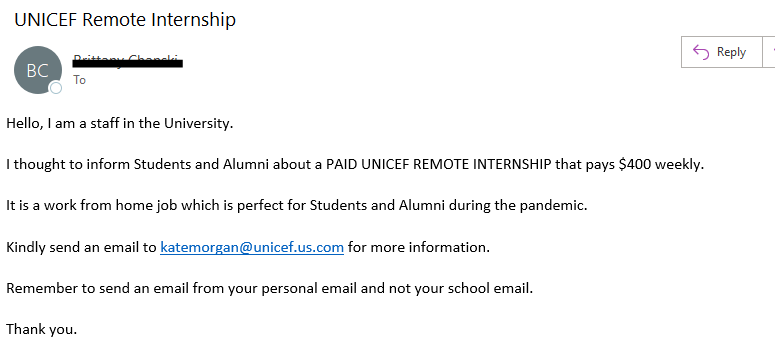 Phishing Indicators
Sender address claims to be from UNH/PSU/KSC/GSC/USNH, but the email domain is not.
Name <meltwill001@gmail.com>
Sender is internal to UNH/USNH, but he is email is unexpected and the offer sounds too good to be true
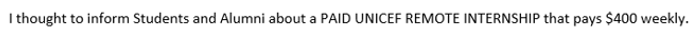 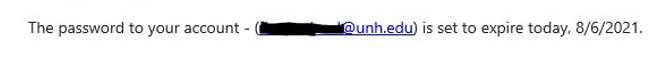 Urgency
Bad Grammar
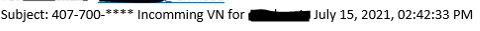 Asks you to email to a non-UNH email address
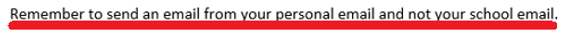 Your Actions for Unexpected Emails
Read the email, notice the sender.
Wait, let it sink in, don’t act on it right away.
Try to categorize it: spam/junk or phishing. 
Check PhishBowl.
Use “Report It” button to report it as Junk or Phishing.
Forward it to phishing.report@unh.edu if you have questions.
Your actions
Check USNH PhishBowl
https://www.usnh.edu/it/blog
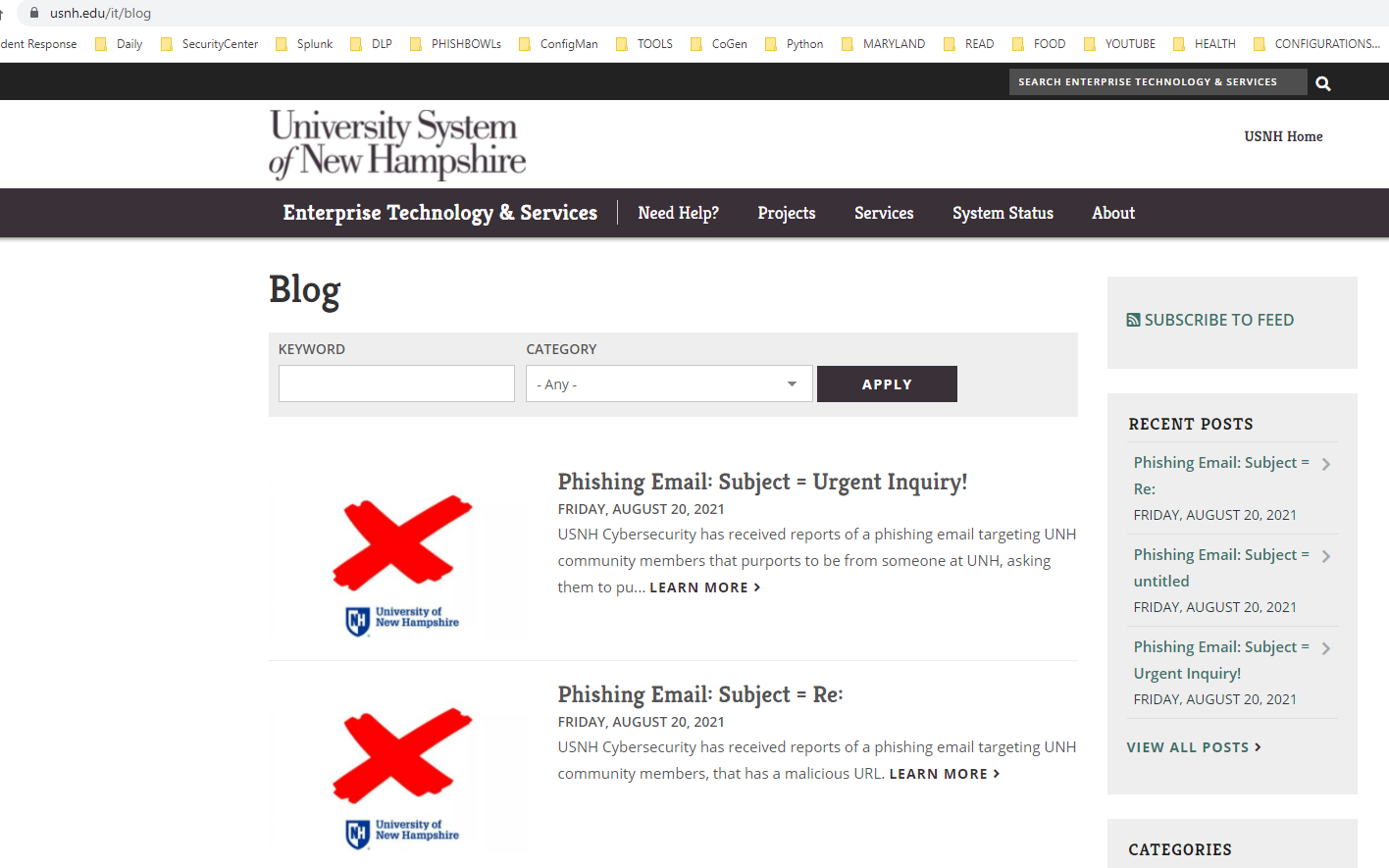 Any questions? – Forward to phishing.report@unh.edu
Your Actions
Report message as Phishing or Junk
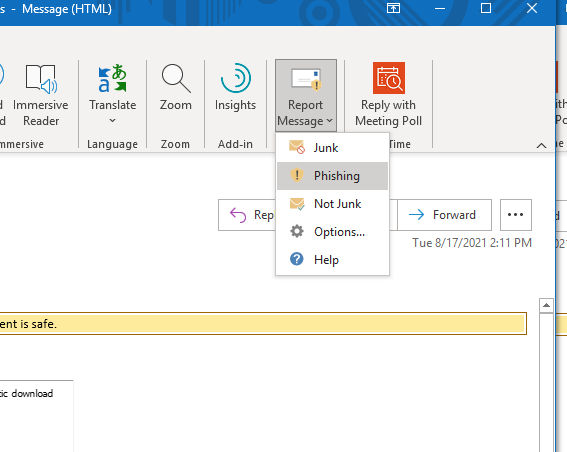 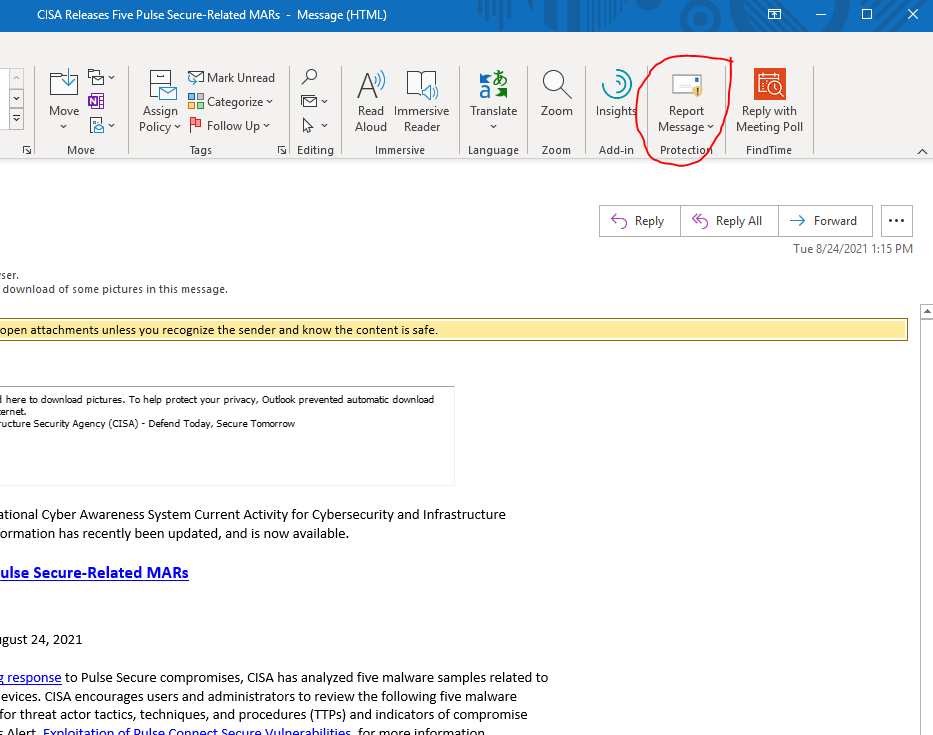 Finally, delete the email
UNH Login Page
Check the address bar
https://mylogin.unh.edu/...
Close the browser tab
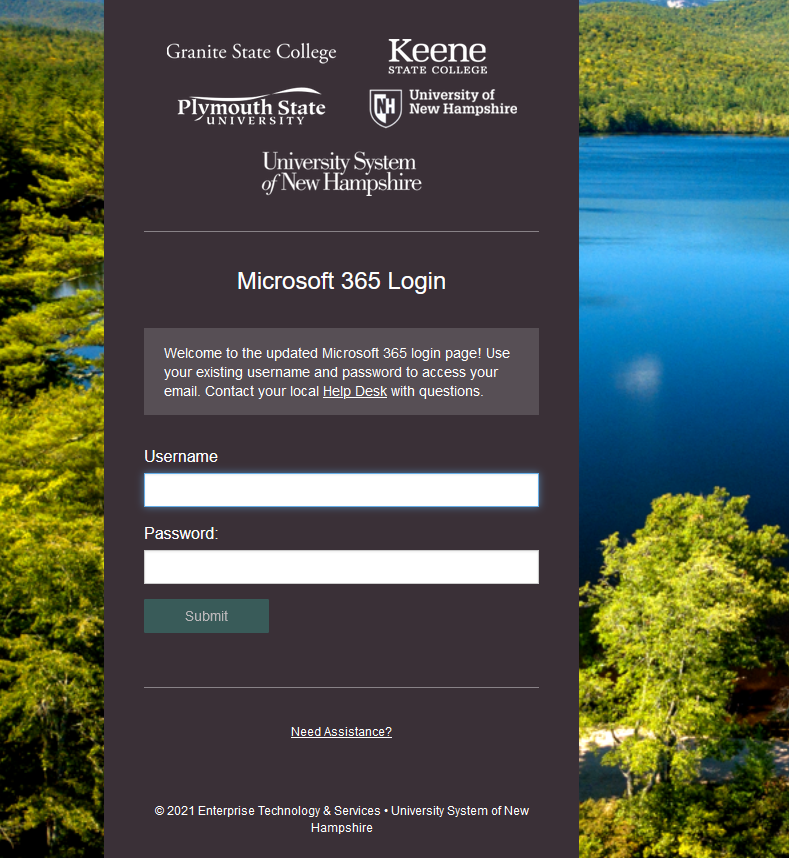 UNH, GSC Password Change
NEW Password Change page coming
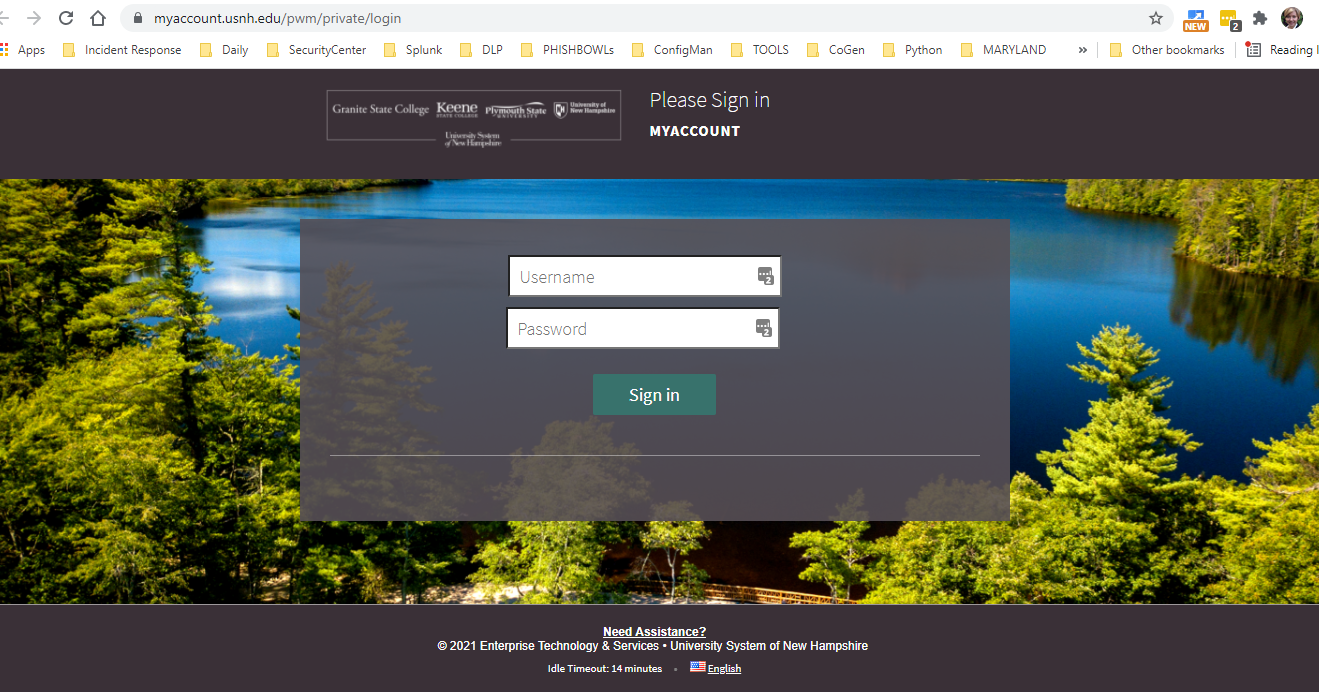 NEW Password Change page coming
Have your passwords been publicly posted?
https://haveibeenpwned.com/
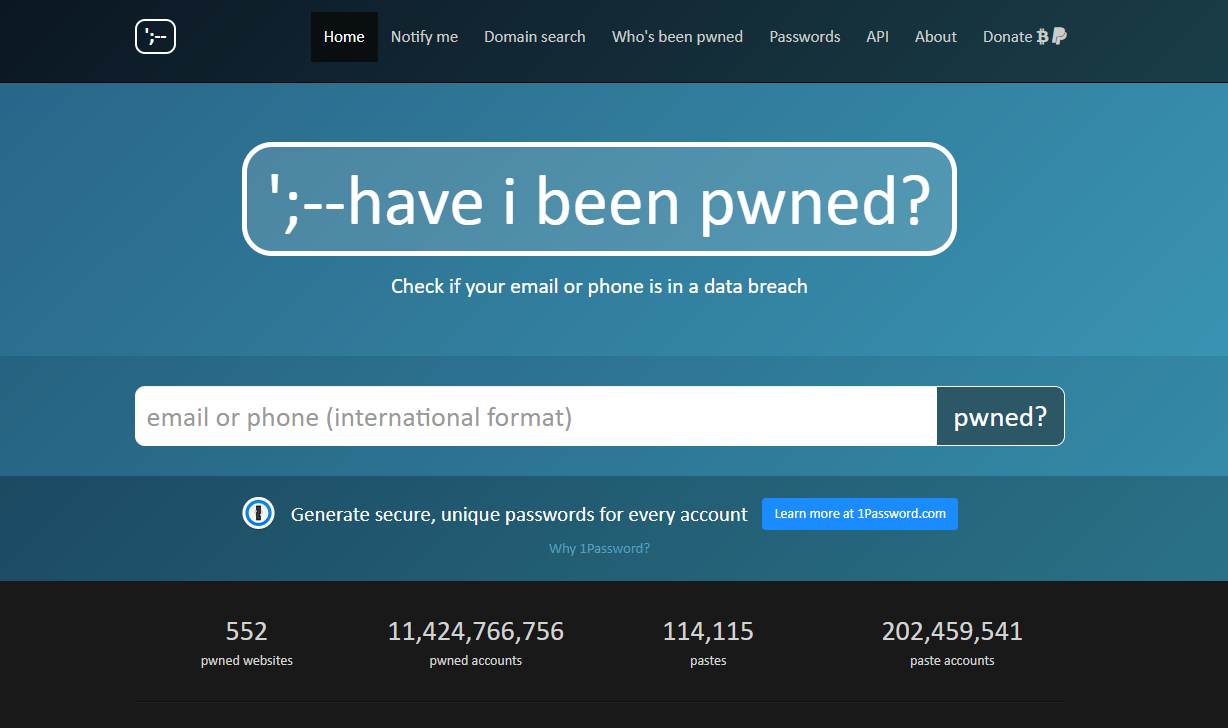 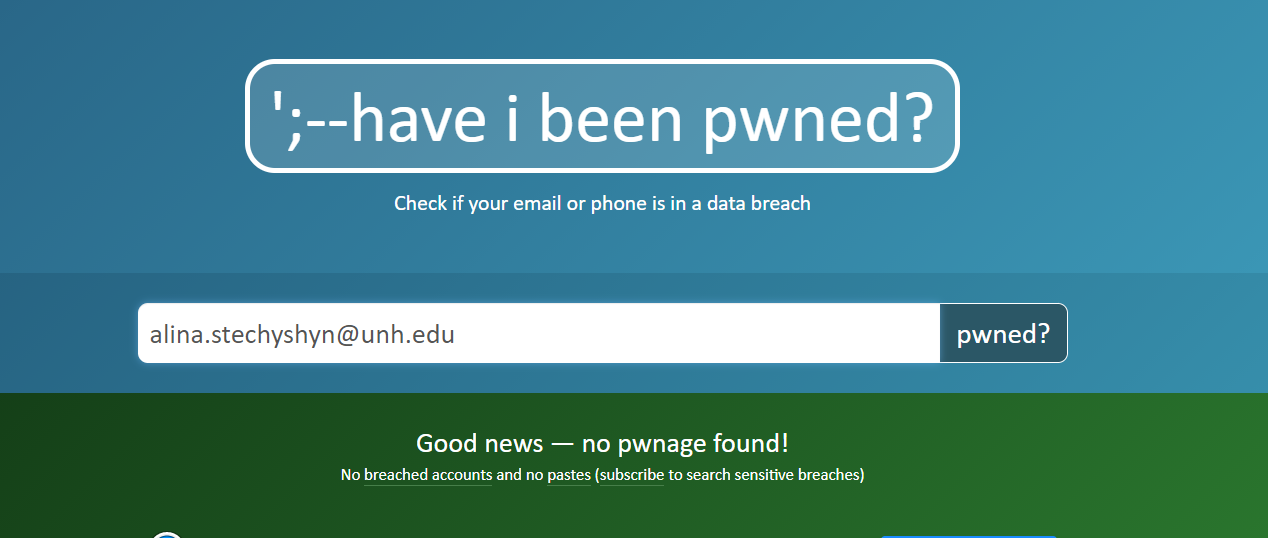 Questions???
Security is everybody’s responsibility.